Renewable Energy Mapping and Planning Activities in the South Atlantic
March 2, 2015
South Atlantic Fisheries Management Council
St. Simons Island, Georgia



Brian Krevor, Environmental Protection Specialist

Office of Renewable Energy Programs
Bureau of Ocean Energy Management
Outline
South Atlantic Overview
North Carolina
Planning Process
NEPA Process
South Carolina Planning Efforts 
BOEM Studies Efforts
South Atlantic Overview
North Carolina Planning Efforts
Call published in December 2013
Key issues to resolve:
Visual impacts from NPS lands
Vessel traffic/navigational safety
North Carolina Planning Efforts: Maritime Concerns
Maritime stakeholder meetings held:
December 2012 Norfolk, VA
June 2013 Norfolk and Arlington, VA
September 2013 questionnaire/survey effort lead by the USCG
100 members
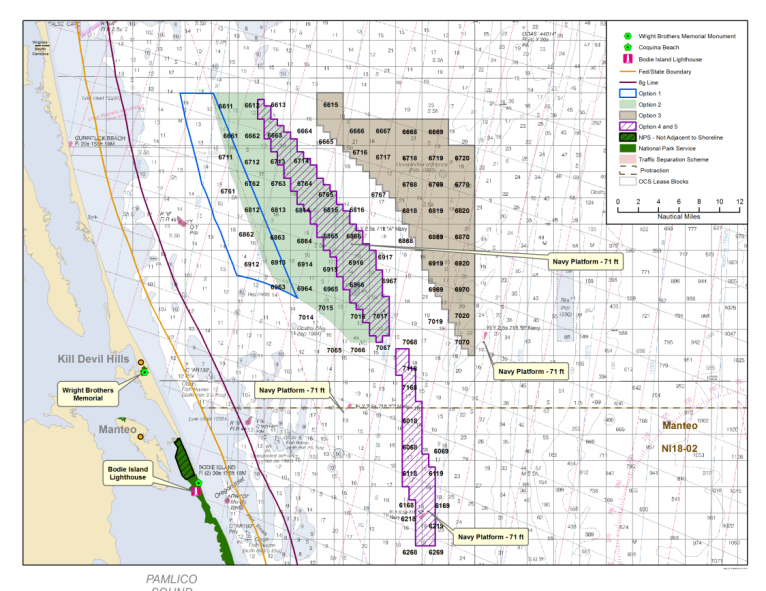 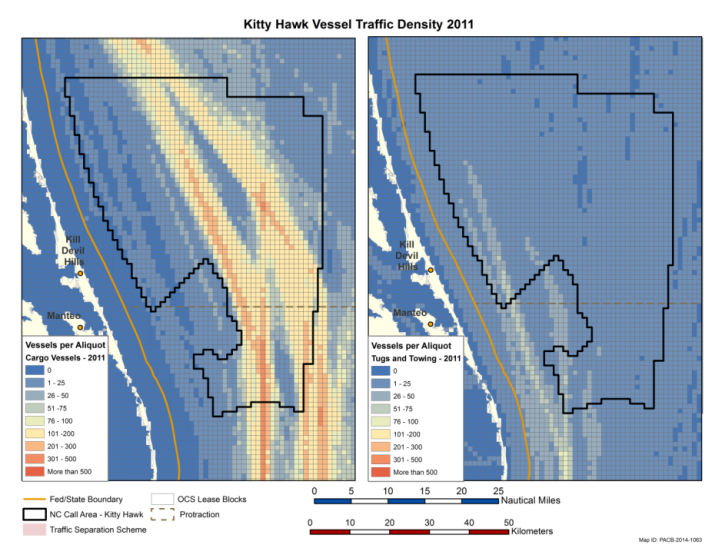 North Carolina Planning Efforts
North Carolina Visual Simulation Study 
Public open houses
Meetings with NPS
North Carolina Planning Efforts: Wind Energy Areas
North Carolina Environmental Assessment (EA)
The National Environmental Policy Act (NEPA) was established by Congress in 1969.  
Two primary purposes of NEPA:
Informed decisions
Public involvement 
North Carolina EA published January 22, 2015
Public meetings held in Kitty Hawk, Wilmington, and Carolina Shores, NC
30-day public comment period ended on February 23, 2015
North Carolina EA:Proposed Action (Alternative A)
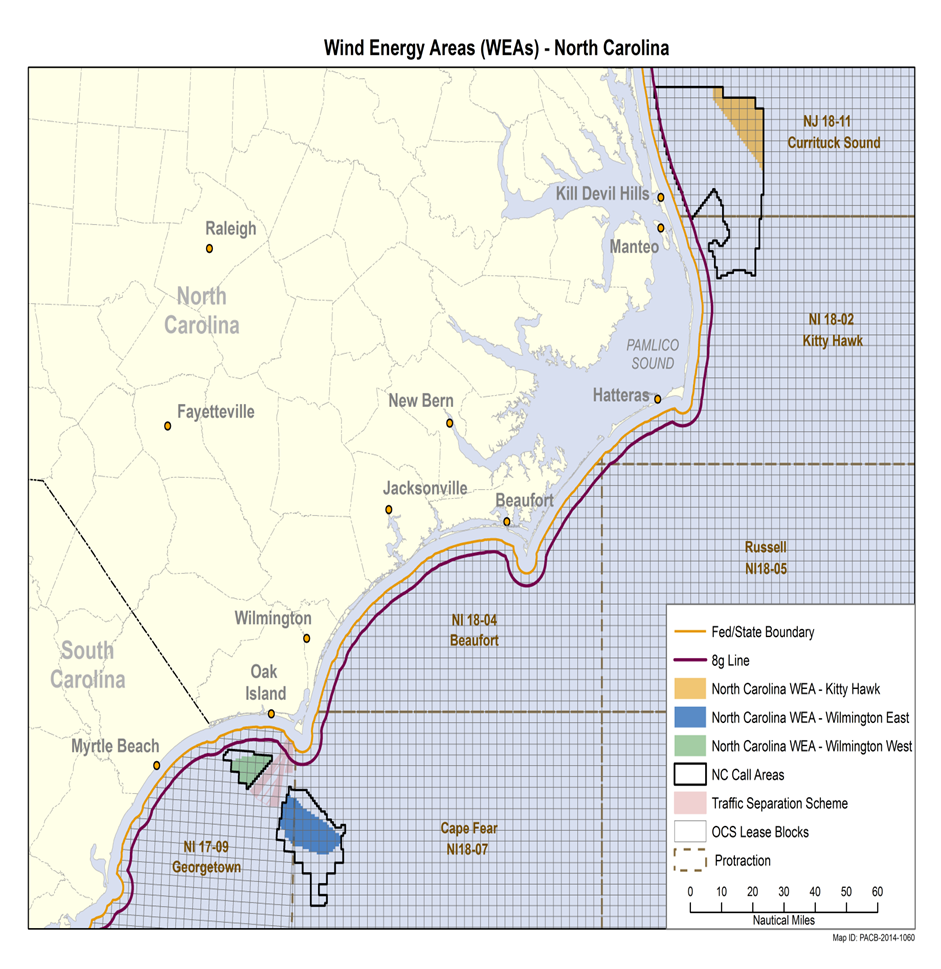 Lease issuance of all three Wind Energy Areas (WEAs)
Associated site characterization surveys (e.g., shallow hazards, geological, geotechnical, archaeological, and biological surveys)
Subsequent site assessment activities (e.g., construction and operation of meteorological towers and/or buoys)
North Carolina EA:Alternatives Considered
Impact Producing Factors
Vessel Traffic
Noise (Pile Driving, Surveys)
Vessel Collisions/Allisions
Bottom Disturbance
Emissions and Discharges
Lighting
Severe Storms
Visual and Aesthetic Interference
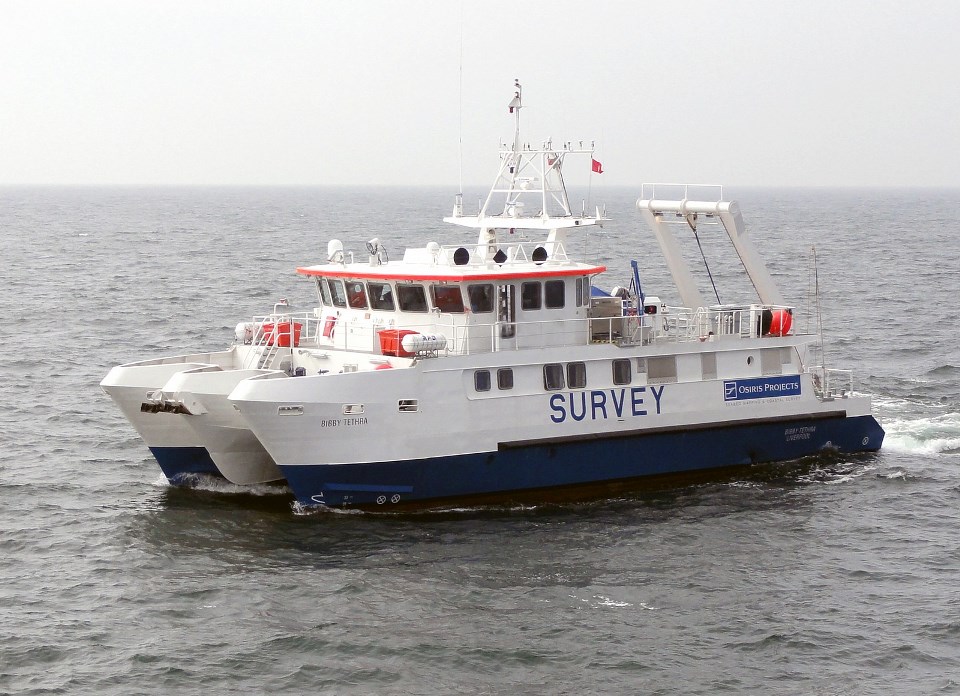 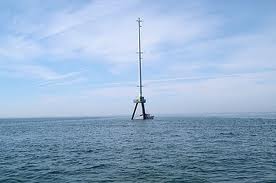 Environmental and Socioeconomic Resources Considered
Physical
Air Quality
Water Quality

Biological
Marine Mammals
Sea Turtles
Fish and Essential Fish Habitat (EFH)
Coastal Habitats
Benthic Resources
Avian and Bat Species
Socioeconomic
Aesthetics and Visual Resources
Commercial and Recreational Fishing
Cultural Resources 
Military Uses
Environmental Justice
Land Use and Coastal Infrastructure
Tourism and Recreation
Demographics and Employment
North Carolina EA:Standard Operating Conditions
Appendix B of the EA
Based on previous and ongoing consultations with NOAA NMFS and FWS
Part of the proposed action or “in place”
Developed to reduce or eliminate the potential for environmental risks
Enforced through lease stipulations or terms and conditions of plan approval
Include vessel strike avoidance measures, protected species observers (PSO), exclusion zones, and ramp up requirements
North Carolina EA:Next Steps
Based on the nature and extent of comments received, we may:
Publish a Finding No Significant Impacts (FONSI);
Revise the EA; or
Determine that an Environmental Impact Statement (EIS) is required.
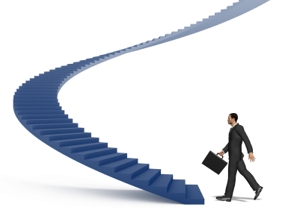 South Carolina Planning Efforts
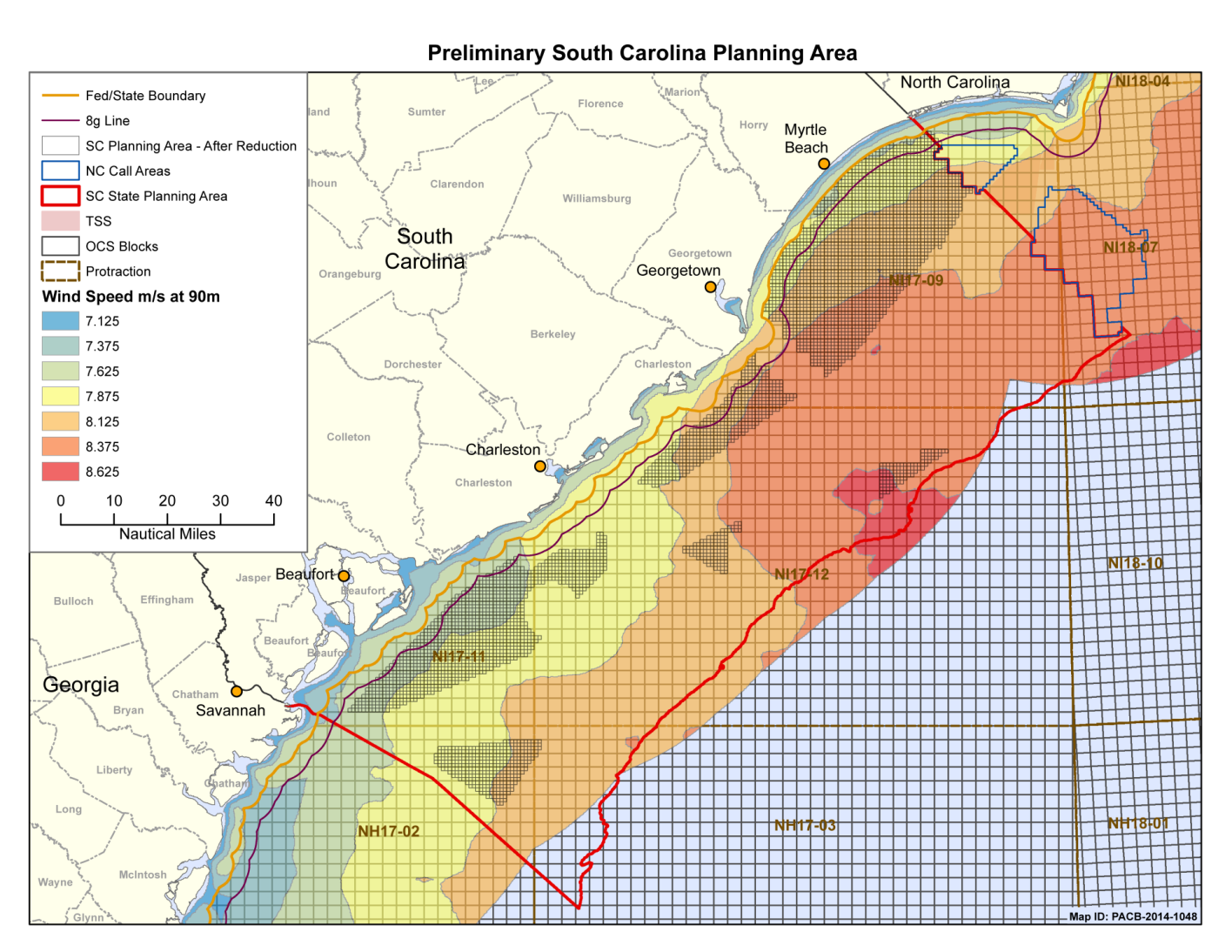 Three task force meetings held
Areas removed for conflicts with military uses and navigational safety
Proposed North Atlantic Right Whale Critical Habitat
On February 20, 2015, NOAA NMFS proposed the expansion of critical habitat for North Atlantic right whales
60-day public comment period
Proposed Southeastern U.S. Calving Critical Habitat
Recent Study Highlights
Collaboration in Wilmington-East Call Area
UNC Institute of Marine Sciences
Geodynamics
NOAA’s Center for Coastal Habitat & Fisheries Research
BOEM
Main Objectives:
To obtain spatially explicit information on where wind energy development can avoid known stakeholder conflicts (fishing, diving, and ecotourism)
To obtain spatially explicit information about the seafloor in Wilmington-East
To better understand the ecology of these benthic habitats and value to fishes for marine spatial planning
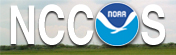 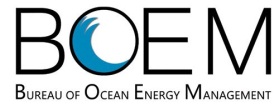 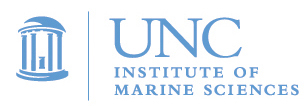 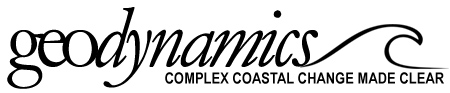 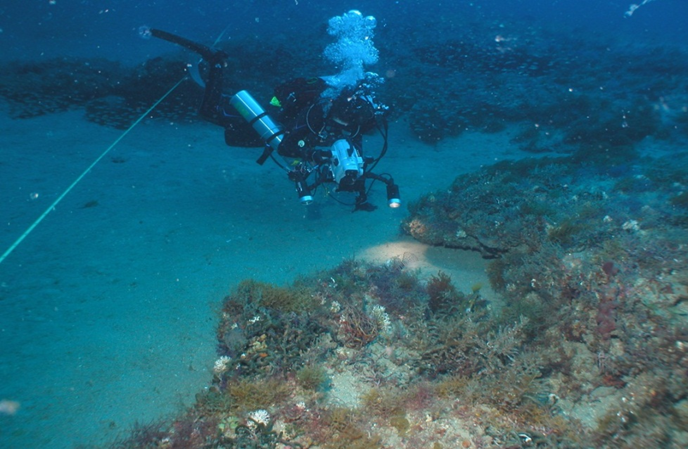 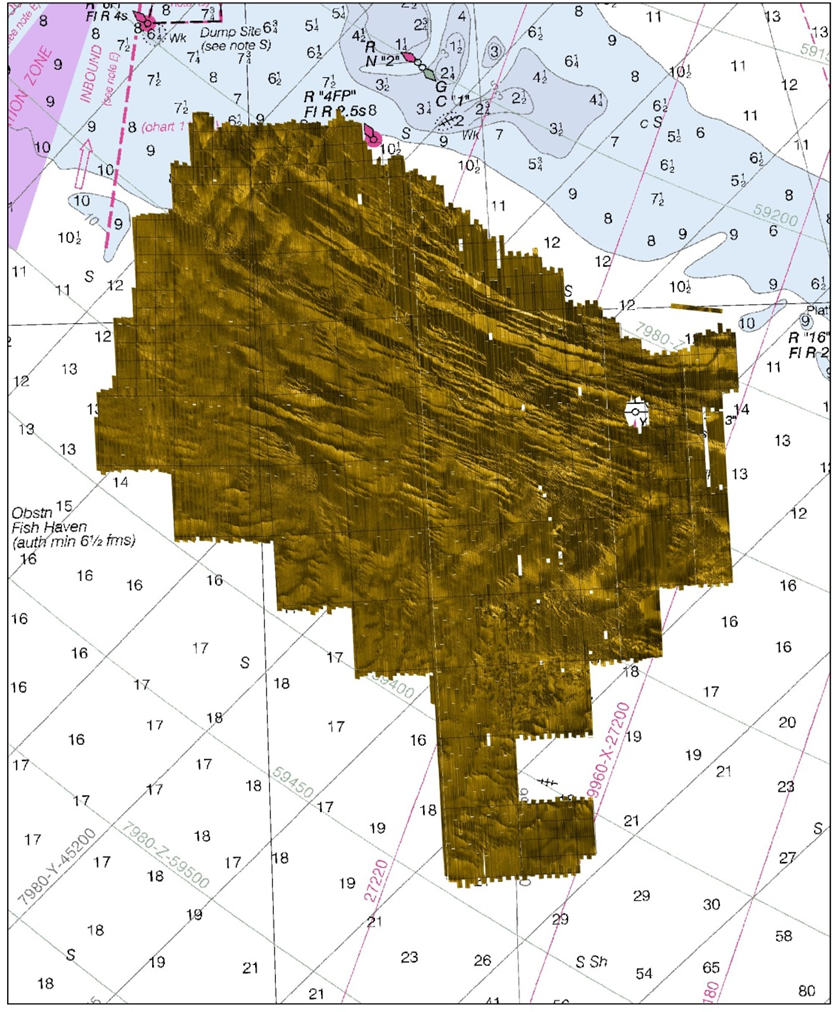 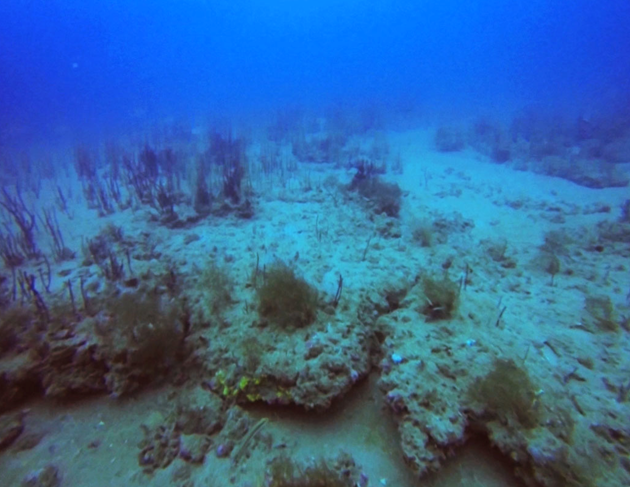 Recent Study Highlights
Socio-Economic Impact of OCS Wind Development on Fishing
An inter-agency agreement with NEFSC Woods Hole.
Uses combination of dealer and VTR reports to obtain a spatially-explicit revenue model.
Provides detailed “exposure” of revenue obtained from wind energy areas.
Covers Massachusetts to North Carolina.
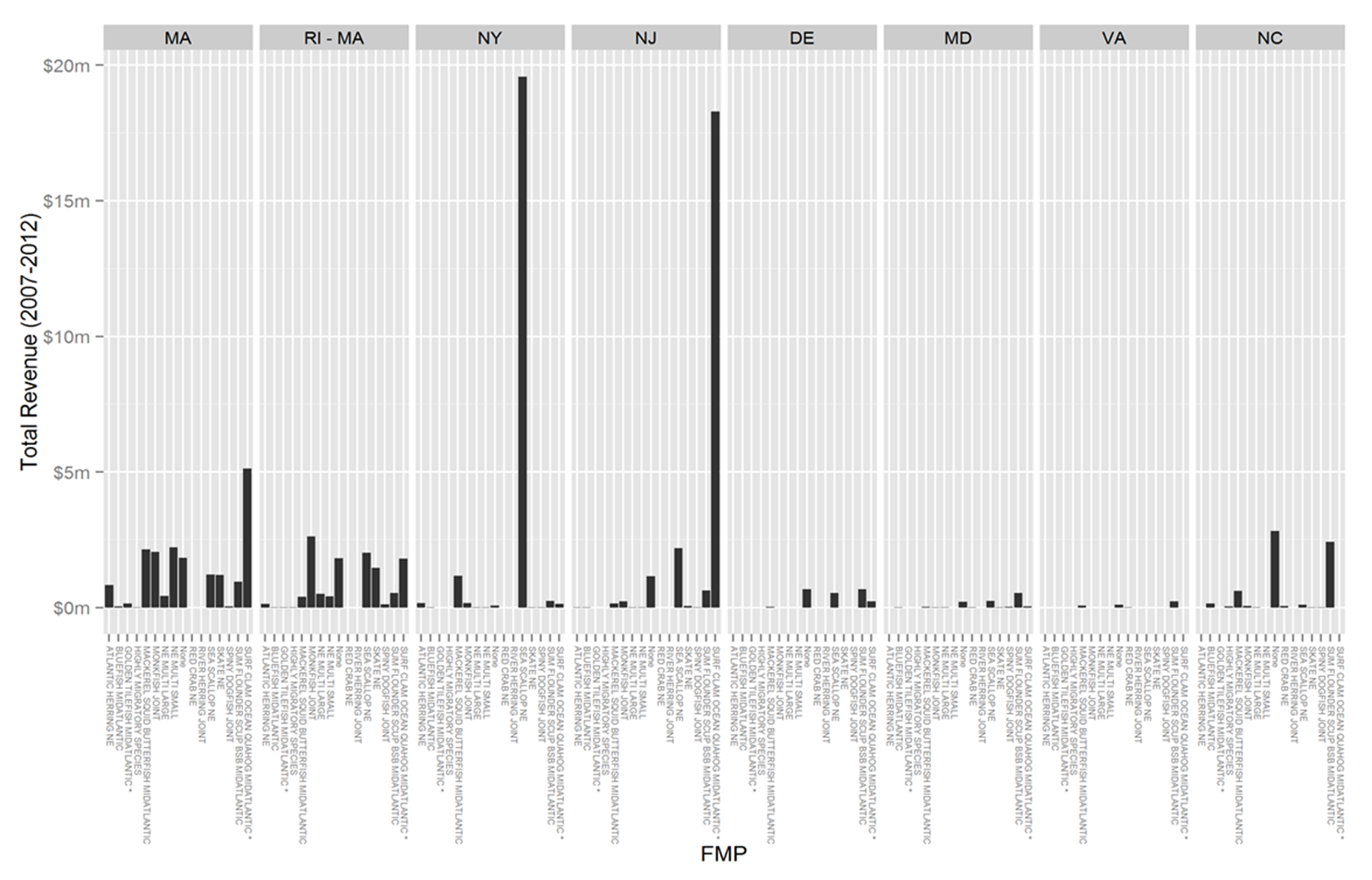 Other Studies: Biological
Use of Northeast Coastal Ocean Forecast System in Offshore Wind Energy Resource Planning (Southern New England/Mid-Atlantic) - UMass
EMF impact studies are continuing:
EMF model-based assessment and literature review is completed.
Atlantic EMF study (Long Island Sound) on elasmobranch (sharks, rays and skates) and American lobster movement and migration. – URI/Cranfield University
Effects of Pile Driving Sounds on Auditory and Non-Auditory Tissues of Fish.
Assessing Potential Impacts of Offshore Wind Farm Development on Fisheries Resources(Southern New England)- Commercial Fisheries Research Foundation 
Benthic Habitat Assessment (Southern New England/Mid-Atlantic) – NEFSC Sandy Hook
Lobster Cooperative Ventless Trap Study (Southern New England) - URI
Other Studies: Socioeconomic
Development of Mitigation Measures to Address Potential Use Conflicts Between the Wind and Commercial Fishing Industries (nine workshops from Maine to NC)
Collaborative Fisheries Planning for Virginia’s Offshore Wind Energy Area - Virginia Department of Environmental Quality
Digitization of 1976 Anglers Guide to the United States Coast
Questions?
Brian Krevor, Environmental Protection Specialist
Brian.Krevor@boem.gov
703-787-1346